SEMELHANÇAS ENTRE A IGREJA CRISTÃ DO PRIMEIRO SÉCULO E O MOVIMENTO ADVENTISTA
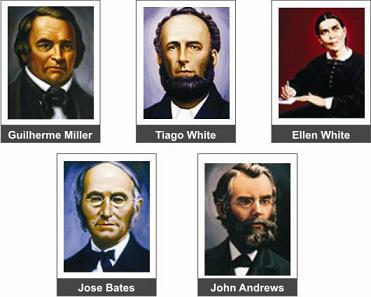 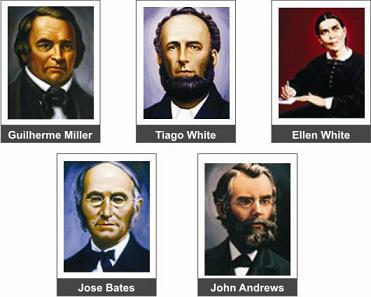 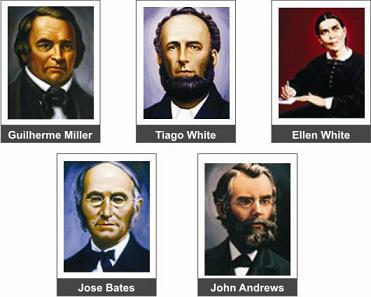 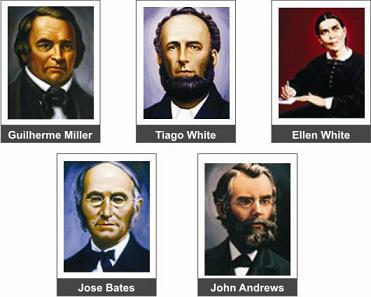 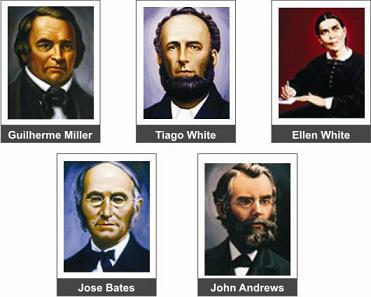 Hugo Hoffmann	 		      www.SejaUmReformador.com
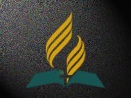 “Declarou o SENHOR que a história do passado se repetirá, ao começarmos a obra finalizadora.”
(A Igreja Remanescente, p. 41.7)
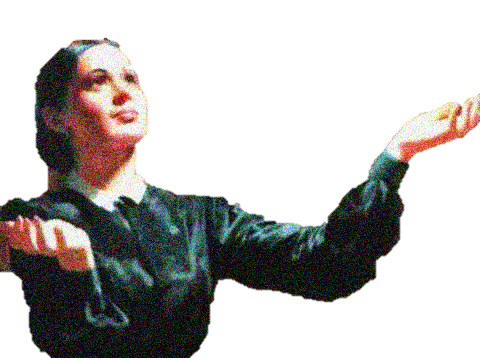 [Speaker Notes: "Os diferentes métodos que a sociedade moderna adotou para exploração do planeta Terra passam, na atualidade, por discussões conceituais na expectativa de reorganizar as atividades produtivas, desde a busca de novas concepções culturais até as tentativas imediatas de equacionar problemas pontuais." (Valdir Adilson STEINKE e Carlos Hiroo SATIRO. Sociedade & Natureza, v. 20, n. 2, p. 43-67, dez. 2008).]
IGREJA CRISTÃ
ADVENTISMO
Compreenderam de maneira equivocada  as profecias do Antigo Testamento.
Compreenderam de maneira equivocada  Daniel 8:14
Acreditavam que Jesus iria estabelecer Seu reino no primeiro século. Não compreenderam a magnitude da missão de Cristo.
Acreditavam que a “purificação do santuário” era a volta de Jesus a Terra. Não compreendiam o ministério de Cristo no Santuário Celestial.
Marcos 10:37
Hebreus 8:1-2; 9:24
[Speaker Notes: "Os diferentes métodos que a sociedade moderna adotou para exploração do planeta Terra passam, na atualidade, por discussões conceituais na expectativa de reorganizar as atividades produtivas, desde a busca de novas concepções culturais até as tentativas imediatas de equacionar problemas pontuais." (Valdir Adilson STEINKE e Carlos Hiroo SATIRO. Sociedade & Natureza, v. 20, n. 2, p. 43-67, dez. 2008).]
“Em conformidade com o resto do mundo cristão, os adventistas admitiam, nesse tempo, que a Terra, ou alguma parte dela, era o santuário. Entendiam que a purificação do santuário fosse a purificação da Terra pelos fogos do último grande dia, e que ocorreria por ocasião do segundo advento. Daí a conclusão de que Cristo voltaria à Terra em 1844.”
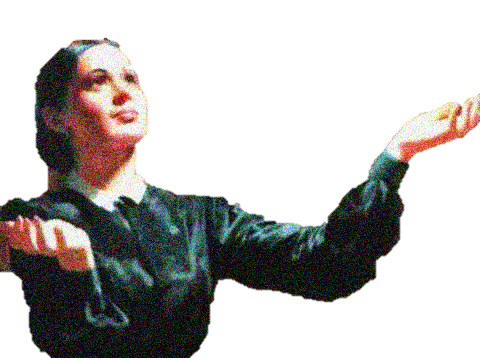 (Cristo em Seu Santuário, p. 8.1)
[Speaker Notes: "Os diferentes métodos que a sociedade moderna adotou para exploração do planeta Terra passam, na atualidade, por discussões conceituais na expectativa de reorganizar as atividades produtivas, desde a busca de novas concepções culturais até as tentativas imediatas de equacionar problemas pontuais." (Valdir Adilson STEINKE e Carlos Hiroo SATIRO. Sociedade & Natureza, v. 20, n. 2, p. 43-67, dez. 2008).]
IGREJA CRISTÃ
ADVENTISMO
O calvário de Jesus em 31 d.C. lhes causou profundo desapontamento.
O desapontamento aqui também ocorreu em torno de uma data profética de Daniel.
Isso os levou à humilhação, confissão, arrependimento e profundo exame do coração. A cruz os preparou para o Pentecostes (chuva temporã).
O SENHOR preparou o Seu povo, o remanescente de Israel, preparando-os para uma obra maior do que imaginavam inicialmente.
Lucas 24:21
2 Coríntios 7:10
[Speaker Notes: "Os diferentes métodos que a sociedade moderna adotou para exploração do planeta Terra passam, na atualidade, por discussões conceituais na expectativa de reorganizar as atividades produtivas, desde a busca de novas concepções culturais até as tentativas imediatas de equacionar problemas pontuais." (Valdir Adilson STEINKE e Carlos Hiroo SATIRO. Sociedade & Natureza, v. 20, n. 2, p. 43-67, dez. 2008).]
IGREJA CRISTÃ
ADVENTISMO
Buscaram maior entendimento da Palavra de Deus. Oravam e jejuavam constantemente.
Oraram, jejuaram e buscaram na Palavra de Deus saber onde tinham errado.
O SENHOR lhes concedeu maior luz e enxergaram além, contemplaram o ministério de Jesus no Santuário Celestial.
Hiram Edson (The Review and Herald, 23 jun. 1921) descreve o momento em que os pioneiros compreenderam as verdades sobre o Santuário.
Lucas 24:44-45
Levíticos 16:16, 30
[Speaker Notes: "Os diferentes métodos que a sociedade moderna adotou para exploração do planeta Terra passam, na atualidade, por discussões conceituais na expectativa de reorganizar as atividades produtivas, desde a busca de novas concepções culturais até as tentativas imediatas de equacionar problemas pontuais." (Valdir Adilson STEINKE e Carlos Hiroo SATIRO. Sociedade & Natureza, v. 20, n. 2, p. 43-67, dez. 2008).]
“Eu comecei a sentir que devia haver luz e auxílio para nós nesta hora de agonia. [...] Entramos no celeiro, fechamos a porta, e dobramo-nos perante o Senhor. Oramos ferventemente, pois sentíamos nossa necessidade. Prosseguimos em fervorosa oração até que nos fosse dado o testemunho do Espírito de que nossas orações eram aceitas, e luz ser-nos-ia concedida — nosso desapontamento explicado e satisfatoriamente esclarecido.”
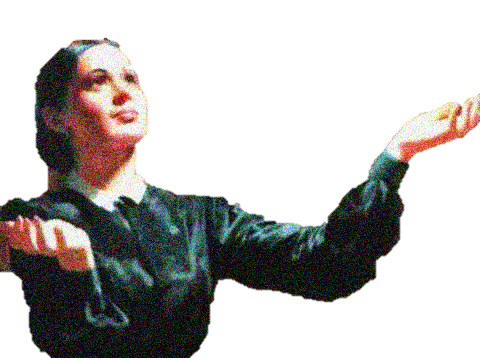 Palavras de Hiram Edson 
(Cristo em Seu Santuário, p. 8.5)
[Speaker Notes: "Os diferentes métodos que a sociedade moderna adotou para exploração do planeta Terra passam, na atualidade, por discussões conceituais na expectativa de reorganizar as atividades produtivas, desde a busca de novas concepções culturais até as tentativas imediatas de equacionar problemas pontuais." (Valdir Adilson STEINKE e Carlos Hiroo SATIRO. Sociedade & Natureza, v. 20, n. 2, p. 43-67, dez. 2008).]
“Depois do desjejum eu disse a um de meus irmãos: ‘Vamos sair e encorajar a alguns de nossos irmãos.’ Saímos, e enquanto caminhávamos através de um grande campo, fui obstado aproximadamente na metade do campo. O Céu parecia abrir-se ante meus olhos, e eu vi clara e distintamente que em vez de nosso Sumo Sacerdote haver saído do lugar santíssimo do santuário celestial para a Terra no décimo dia do sétimo mês, ao final dos 2300 dias,”
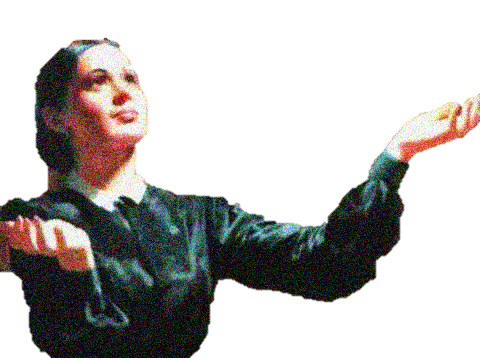 Palavras de Hiram Edson 
(Cristo em Seu Santuário, p. 8.6)
[Speaker Notes: "Os diferentes métodos que a sociedade moderna adotou para exploração do planeta Terra passam, na atualidade, por discussões conceituais na expectativa de reorganizar as atividades produtivas, desde a busca de novas concepções culturais até as tentativas imediatas de equacionar problemas pontuais." (Valdir Adilson STEINKE e Carlos Hiroo SATIRO. Sociedade & Natureza, v. 20, n. 2, p. 43-67, dez. 2008).]
“Ele, pela primeira vez, entrava nesse dia no segundo compartimento daquele santuário, e que Ele tinha um trabalho a realizar no lugar santíssimo antes de vir à Terra; que Ele veio para as bodas, ou em outras palavras, ao Ancião de Dias, a fim de receber o reino, e o domínio e a glória; e que devíamos esperar Seu retorno das bodas. E minha mente foi dirigida para o décimo capítulo de Apocalipse, onde pude ver que a visão havia falado e não havia mentido.”
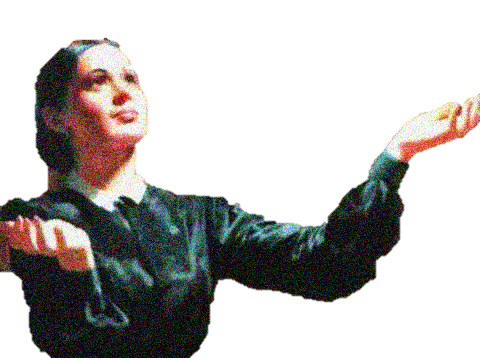 Palavras de Hiram Edson 
(Cristo em Seu Santuário, p. 8.6)
[Speaker Notes: "Os diferentes métodos que a sociedade moderna adotou para exploração do planeta Terra passam, na atualidade, por discussões conceituais na expectativa de reorganizar as atividades produtivas, desde a busca de novas concepções culturais até as tentativas imediatas de equacionar problemas pontuais." (Valdir Adilson STEINKE e Carlos Hiroo SATIRO. Sociedade & Natureza, v. 20, n. 2, p. 43-67, dez. 2008).]
“A voz que ouvi, vinda do céu, estava de novo falando comigo e dizendo: Vai e toma o livro que se acha aberto na mão do anjo em pé sobre o mar e sobre a terra.”
(Apocalipse 10:8)
O “livro aberto” que João tomou é o livro de Daniel. Este tinha sido selado “até o tempo do fim” (Dn 12:9, mas agora estava aberto para a plena compreensão.
[Speaker Notes: "Os diferentes métodos que a sociedade moderna adotou para exploração do planeta Terra passam, na atualidade, por discussões conceituais na expectativa de reorganizar as atividades produtivas, desde a busca de novas concepções culturais até as tentativas imediatas de equacionar problemas pontuais." (Valdir Adilson STEINKE e Carlos Hiroo SATIRO. Sociedade & Natureza, v. 20, n. 2, p. 43-67, dez. 2008).]
“Fui, pois, ao anjo, dizendo-lhe que me desse o livrinho. Ele, então, me falou: Toma-o e devora-o; certamente, ele será amargo ao teu estômago, mas, na tua boca, doce como mel.”
(Apocalipse 10:9)
Devorar aqui é no sentido de estudá-lo minuciosamente. As profecias de Daniel começaram a ser estudadas desta forma a partir de 1798 com a prisão do Papa Pio VI e o fim dos 1260 anos de domínio papal (Ap 11:3; 12:6) que havia começado em 538 d.C. com a derrota dos ostrogodos, a última tribo resistente ao sistema papal.
[Speaker Notes: "Os diferentes métodos que a sociedade moderna adotou para exploração do planeta Terra passam, na atualidade, por discussões conceituais na expectativa de reorganizar as atividades produtivas, desde a busca de novas concepções culturais até as tentativas imediatas de equacionar problemas pontuais." (Valdir Adilson STEINKE e Carlos Hiroo SATIRO. Sociedade & Natureza, v. 20, n. 2, p. 43-67, dez. 2008).]
“Fui, pois, ao anjo, dizendo-lhe que me desse o livrinho. Ele, então, me falou: Toma-o e devora-o; certamente, ele será amargo ao teu estômago, mas, na tua boca, doce como mel.”
(Apocalipse 10:9)
Depois que o livro das profecias de Daniel foi “devorado”, a primeira sensação seria “doce como o mel” porque esta mensagem transformou vidas, operou reavivamentos. Mas ao cair no “estômago” se tornou “amargo”, se cumpriu com o grande desapontamento de 1844.
[Speaker Notes: "Os diferentes métodos que a sociedade moderna adotou para exploração do planeta Terra passam, na atualidade, por discussões conceituais na expectativa de reorganizar as atividades produtivas, desde a busca de novas concepções culturais até as tentativas imediatas de equacionar problemas pontuais." (Valdir Adilson STEINKE e Carlos Hiroo SATIRO. Sociedade & Natureza, v. 20, n. 2, p. 43-67, dez. 2008).]
“Tomei o livrinho da mão do anjo e o devorei, e, na minha boca, era doce como mel; quando, porém, o comi, o meu estômago ficou amargo.”
(Apocalipse 10:10)
Este verso confirma que a revelação que Deus enviou à João através de um anjo seria, de fato, experimentada com os mesmos detalhes profetizados. Ao estudar as profecias de Daniel, o povo de Deus estava cumprindo com Seu propósito e o erro na interpretação peneirou os que realmente haviam se comprometido com o Salvador.
[Speaker Notes: "Os diferentes métodos que a sociedade moderna adotou para exploração do planeta Terra passam, na atualidade, por discussões conceituais na expectativa de reorganizar as atividades produtivas, desde a busca de novas concepções culturais até as tentativas imediatas de equacionar problemas pontuais." (Valdir Adilson STEINKE e Carlos Hiroo SATIRO. Sociedade & Natureza, v. 20, n. 2, p. 43-67, dez. 2008).]
“Então, me disseram: É necessário que ainda profetizes a respeito de muitos povos, nações, línguas e reis.”
(Apocalipse 10:11)
A grande esperança voltou de forma mais poderosa ainda que havia existido, quando os servos de Deus compreenderam que havia um trabalho a ser realizado ainda, haviam mensagens para o tempo presente que Deus havia confiado a um povo, antes de Jesus voltar.
[Speaker Notes: "Os diferentes métodos que a sociedade moderna adotou para exploração do planeta Terra passam, na atualidade, por discussões conceituais na expectativa de reorganizar as atividades produtivas, desde a busca de novas concepções culturais até as tentativas imediatas de equacionar problemas pontuais." (Valdir Adilson STEINKE e Carlos Hiroo SATIRO. Sociedade & Natureza, v. 20, n. 2, p. 43-67, dez. 2008).]
O QUE NOS FALTA?
“Como os seguidores do Mestre do 1° século, os primeiros adventistas esperaram no SENHOR, e Deus respondeu suas orações. Ele abriu o entendimento deles para a verdade sobre o juízo e sobre o santuário celestial. O santuário a ser purificado não estava na Terra, mas no Céu. No Antigo Testamento, o Dia da Expiação, ou a purificação do santuário terrestre, era um dia de julgamento.”
(Mark A. Finley. O Reavivamento Prometido, p. 80)
[Speaker Notes: "Os diferentes métodos que a sociedade moderna adotou para exploração do planeta Terra passam, na atualidade, por discussões conceituais na expectativa de reorganizar as atividades produtivas, desde a busca de novas concepções culturais até as tentativas imediatas de equacionar problemas pontuais." (Valdir Adilson STEINKE e Carlos Hiroo SATIRO. Sociedade & Natureza, v. 20, n. 2, p. 43-67, dez. 2008).]
“Nestes últimos dias da história da Terra, nosso grande Sumo Sacerdote nos convida a abrir o coração a Ele, devido à hora do juízo. A mensagem do Apocalipse para os últimos dias deste mundo alerta: ‘Temei a Deus e daí-Lhe glória, pois é chegada a hora do Seu juízo; e adorai Aquele que fez o céu, e a Terra, e o mar, e as fontes das águas’ (Ap 14:7). Assim como o santuário celestial, nosso coração deve ser purificado de tudo que se interpõe entre Jesus e nós. Quando buscarmos Jesus e recebermos a purificação do Espírito Santo, o Espírito nos preencherá com o poder da chuva serôdia para terminar Sua obra.”
(Mark A. Finley.  O Reavivamento Prometido, p. 80)
[Speaker Notes: "Os diferentes métodos que a sociedade moderna adotou para exploração do planeta Terra passam, na atualidade, por discussões conceituais na expectativa de reorganizar as atividades produtivas, desde a busca de novas concepções culturais até as tentativas imediatas de equacionar problemas pontuais." (Valdir Adilson STEINKE e Carlos Hiroo SATIRO. Sociedade & Natureza, v. 20, n. 2, p. 43-67, dez. 2008).]
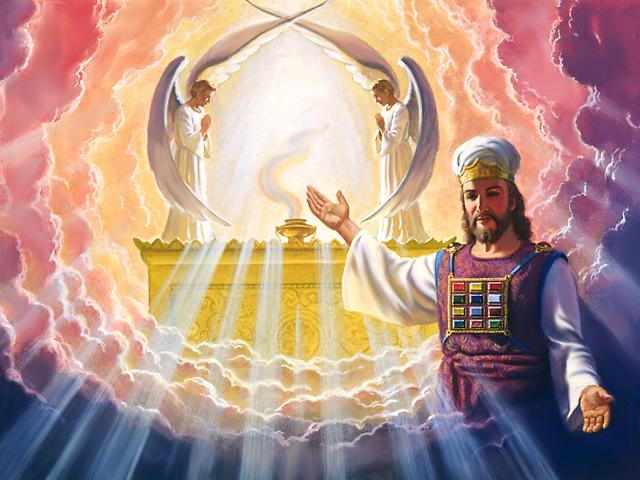 [Speaker Notes: "Os diferentes métodos que a sociedade moderna adotou para exploração do planeta Terra passam, na atualidade, por discussões conceituais na expectativa de reorganizar as atividades produtivas, desde a busca de novas concepções culturais até as tentativas imediatas de equacionar problemas pontuais." (Valdir Adilson STEINKE e Carlos Hiroo SATIRO. Sociedade & Natureza, v. 20, n. 2, p. 43-67, dez. 2008).]
LEITURA RECOMENDADA
MARK A. FINLEY. O reavivamento prometido: Como receber a plenitude do Espírito Santo. CPB, 2011.
ELLEN G. WHITE. Cristo em Seu Santuário, CPB, 2002.
[Speaker Notes: "Os diferentes métodos que a sociedade moderna adotou para exploração do planeta Terra passam, na atualidade, por discussões conceituais na expectativa de reorganizar as atividades produtivas, desde a busca de novas concepções culturais até as tentativas imediatas de equacionar problemas pontuais." (Valdir Adilson STEINKE e Carlos Hiroo SATIRO. Sociedade & Natureza, v. 20, n. 2, p. 43-67, dez. 2008).]